HVEI Special Session
Kjell Brunnström
HVEI Special Session@EI, Burlingame,CA, 29 Jan-2 Feb, 2017
”Visually Lossless Video Quality for modern devices:  Research and Industry perspectives”
Presentations and panel discussion, 30 Jan 2017, 3:30 – 5:20 PM
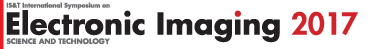 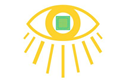 HVEI Special Session@EI, Burlingame,CA, 29 Jan- 2 Feb, 2017
Image and video compression for mobile: Is my screen small enough? (Invited), Edward Delp, Purdue Univ. (United States) 
Business perspectives on perceptually lossless and lossy quality (Invited), Scott Daly, Dolby Laboratories (United States) 
Usage perspectives on perceptually lossless and lossy quality and assessment (Invited), Philip Corriveau1, Juliana Knopf1, Hannah Colett1, and Shun-nan Yang2; 1Intel Corporation and 2Pacific University (United States) 
Subjective assessment and the criteria for visually lossless compression (Invited), Laurie Wilcox1, Robert Allison2, and James Goel3; 1York University and 3Qualcomm (Canada) 
Masked detection of compression artifacts on laboratory, consumer, and mobile displays (Invited), Yi Zhang, Yusizwan Yaacob, and Damon Chandler, Shizuoka University (Japan)